Network Security
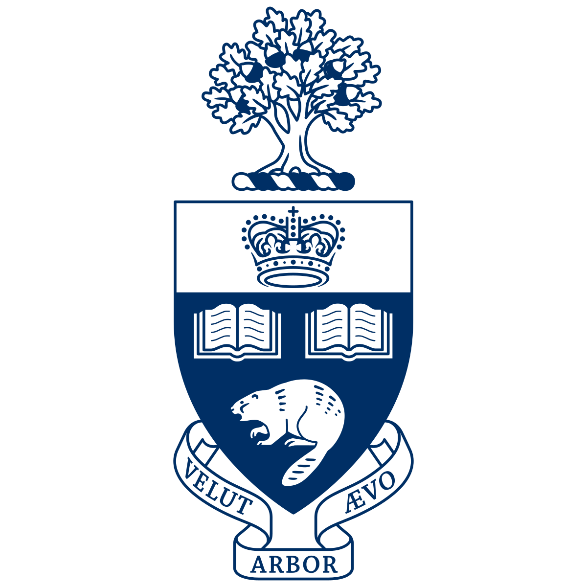 Soheil Abbasloo
Department of Computer Science 
University of Toronto

Credit for some slides goes to Dan Boneh @ Stanford
Fall 2022
Outline
Why Security?

Internet Design vs. Security

Attacks
DoS
Amplification

Defenses
2
Connectivity: Good vs. Evil
Network have improved significantly 
In terms of bandwidth and latency

Good: We can communicate
Exchange information
Transfer data
…

Evil: It’s easier to do harm	
Harmful code can propagate faster
Information collection, violating privacy
…
3
Life Just Before SQL Slammer
4
[Speaker Notes: Worm:
Self-replicating/self-propagating code
Spreads across a network by exploiting flaws in open services
- As opposed to viruses, which require user action to quicken/spread]
Life Just After SQL Slammer
5
SQL Slammer
Affects Microsoft SQL 2000

Exploits known buffer overflow vulnerability
Server Resolution service vulnerability reported June 2002 
Patched released in July 2002 Bulletin MS02-39

Vulnerable population (75,000+) infected in less than 10 minutes
At its peak, doubled every 8.5 seconds.

Entire worm fits in a single packet! (376 bytes)
6
This byte signals the SQL Server to store the contents of the packet in the buffer
Slammer’s code is 376 bytes!
This is the first instruction to get executed.  It jumps control to here.
UDP packet header
The 0x01 characters overflow the buffer and spill into the stack right up to the return address
Main loop of Slammer:  generate new random IP address, push arguments onto stack, call send method, loop around
Restore payload, set up socket structure, and get the seed for the random number generator
NOP slide
This value overwrites the return address and points it to a location in sqlsort.dll which effectively calls a jump to %esp
0000: 4500 0194 b6db 0000 6d11 2e2d 89e5 0a9c E...¶Û..m..-.å..
0010: cb08 07c7 1052 059a 0180 bda8 0401 0101 Ë..Ç.R....½¨....
0020: 0101 0101 0101 0101 0101 0101 0101 0101 ................
0030: 0101 0101 0101 0101 0101 0101 0101 0101 ................
0040: 0101 0101 0101 0101 0101 0101 0101 0101 ................
0050: 0101 0101 0101 0101 0101 0101 0101 0101 ................
0060: 0101 0101 0101 0101 0101 0101 0101 0101 ................
0070: 0101 0101 0101 0101 0101 0101 01dc c9b0 .............ÜÉ°
0080: 42eb 0e01 0101 0101 0101 70ae 4201 70ae Bë........p®B.p®
0090: 4290 9090 9090 9090 9068 dcc9 b042 b801 B........hÜÉ°B¸.
00a0: 0101 0131 c9b1 1850 e2fd 3501 0101 0550 ...1É±.Pâý5....P
00b0: 89e5 5168 2e64 6c6c 6865 6c33 3268 6b65 .åQh.dllhel32hke
00c0: 726e 5168 6f75 6e74 6869 636b 4368 4765 rnQhounthickChGe
00d0: 7454 66b9 6c6c 5168 3332 2e64 6877 7332 tTf¹llQh32.dhws2
00e0: 5f66 b965 7451 6873 6f63 6b66 b974 6f51 _f¹etQhsockf¹toQ
00f0: 6873 656e 64be 1810 ae42 8d45 d450 ff16 hsend¾..®B.EÔP..
0100: 508d 45e0 508d 45f0 50ff 1650 be10 10ae P.EàP.EðP..P¾..®
0110: 428b 1e8b 033d 558b ec51 7405 be1c 10ae B....=U.ìQt.¾..®
0120: 42ff 16ff d031 c951 5150 81f1 0301 049b B...Ð1ÉQQP.ñ....
0130: 81f1 0101 0101 518d 45cc 508b 45c0 50ff .ñ....Q.EÌP.EÀP.
0140: 166a 116a 026a 02ff d050 8d45 c450 8b45 .j.j.j..ÐP.EÄP.E
0150: c050 ff16 89c6 09db 81f3 3c61 d9ff 8b45 ÀP...Æ.Û..óa...E 
0160: b48d 0c40 8d14 88c1 e204 01c2 c1e2 0829 ´..@...Áâ..ÂÁâ.)
0170: c28d 0490 01d8 8945 b46a 108d 45b0 5031 Â....Ø.E´j..E°P1
0180: c951 6681 f178 0151 8d45 0350 8b45 ac50 ÉQf.ñx.Q.E.P.E¬P
0190: ffd6 ebca                               .ÖëÊ
7
[Speaker Notes: The register ESP (literally "extended stack pointer") holds the top of the stack]
Why Security?
First victim at 12:45 am

By 1:15 am, transcontinental links starting to fail

300,000 access points downed in Portugal

All cell and Internet in Korea failed (27 million people)

Five root name servers were knocked offline

911 didn’t respond (Seattle)

Flights canceled!
8
Witty Worm
9
Witty Worm
Attacks firewalls and security products (of ISS {Internet Security Systems} company)

First to use vulnerabilities in security software

ISS announced a vulnerability
buffer overflow problem
Attack in just one day!

Attack started from a small number of compromised machines

In 30 minutes, 12,000 infected machines
90 Gb/s of UDP traffic
10
Top 10 products by total number of “distinct” vulnerabilities in 2022
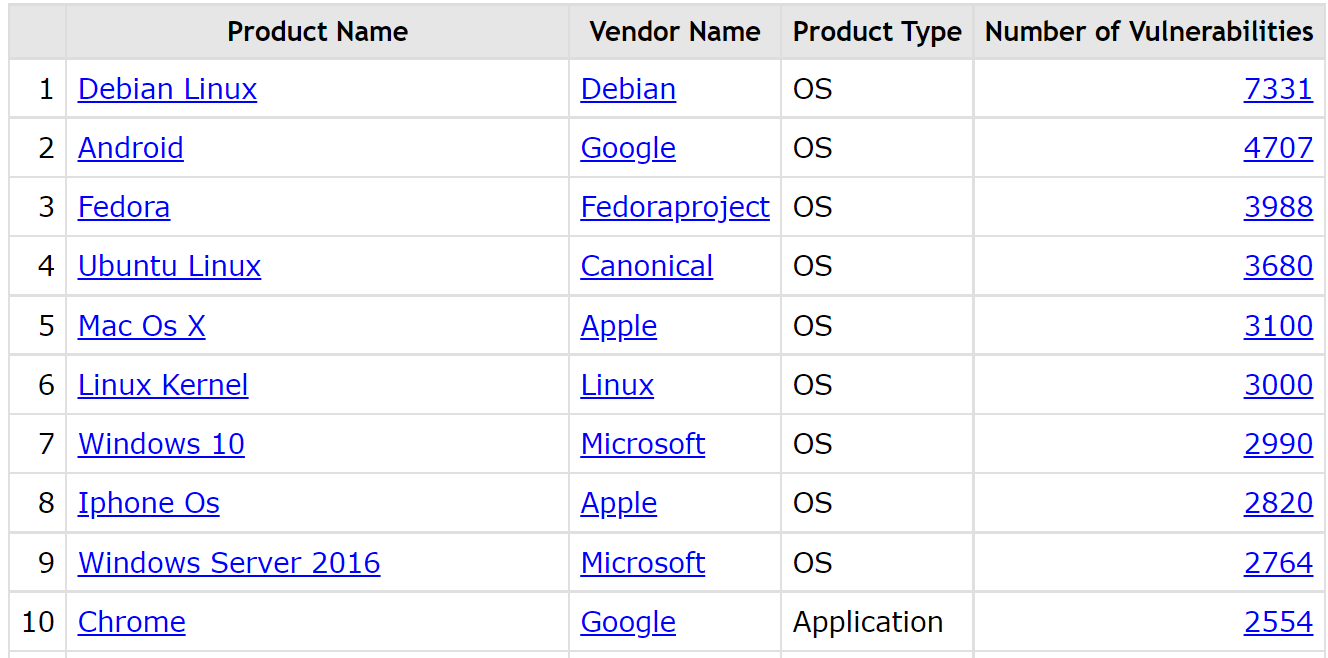 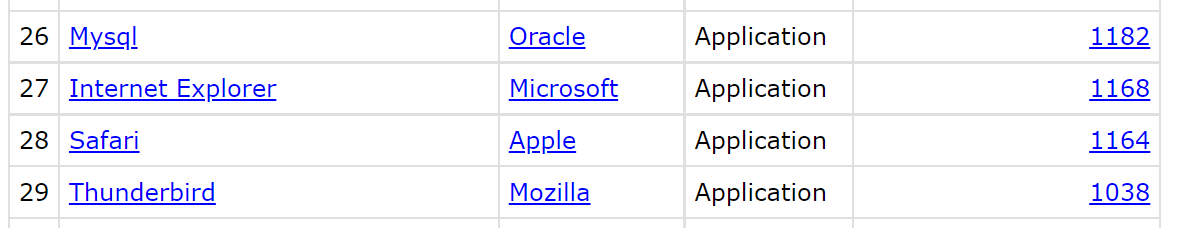 11
https://www.cvedetails.com/top-50-products.php?year=2022
Internet Design vs. Security
12
Basic Security Properties
Availability
Ability to use desired information/resource
Protection
protect users from interactions they don’t want
Authenticity
Identification & assurance of origin of info
Confidentiality
Concealment of information or resources
Data Integrity
Trustworthiness of data/resources; preventing improper/unauthorized changes
13
Basic Security Properties
Availability
Ability to use desired information/resource
Protection
protect users from interactions they don’t want
Authenticity
Identification & assurance of origin of info
Confidentiality
Concealment of information or resources
Data Integrity
Trustworthiness of data/resources; preventing improper/unauthorized changes
14
Internet Design
Destination routing
Packet based (statistical multiplexing)
Global addressing (IP addresses)
Simple to join (as infrastructure)
Power at end hosts (end-to-end argument)
15
Internet Design vs. Security
Destination routing
Keeps forwarding tables small
Simple to maintain forwarding tables
How do we know where packets are coming from?
Probably simple fix to spoofing, why isn’t it in place?
Packet based (statistical multiplexing)
Global addressing (IP addresses)
Simple to join (as infrastructure)
Power in end hosts (end-to-end argument)
16
Internet Design vs. Security
Destination routing
Packet Based (statistical multiplexing)
Simple + Efficient
Difficult resource bound per-communication
How to keep someone from hogging?(remember, we can’t rely on source addresses)
Global Addressing (IP addresses)
Simple to join (as infrastructure)
Power in End Hosts (end-to-end argument)
17
Internet Design vs. Security
Destination routing
Packet based (statistical multiplexing)
Global Addressing (IP addresses)
Very democratic
Even people who don’t necessarily want to be talked to
“every psychopath is your next door neighbor” – Dan Geer
Simple to join (as infrastructure)
Power in end hosts (end-to-end argument)
18
Internet Design vs. Security
Destination routing
Packet based (statistical multiplexing)
Global addressing (IP addresses)
Simple to join (as infrastructure)
Very democratic
Misbehaving routers can do very bad things
No model of trust between routers
Power in End Hosts (end-to-end argument)
19
Internet Design vs. Security
Destination routing
Packet based (statistical multiplexing)
Global addressing (IP addresses)
Simple to join (as infrastructure)
Power in end-hosts (end-to-end argument)
Decouple hosts and infrastructure = innovation at the edge!
Giving power to least trusted actors!
How to guarantee good behavior?
20
Attacks
Don’t Try These at Home!
21
Attack on ConfidentialityEavesdropping - Message Interception
Unauthorized access to information 
Packet sniffers and wiretappers (e.g. tcpdump)
Illicit copying of files and programs
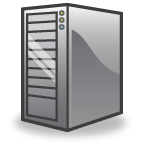 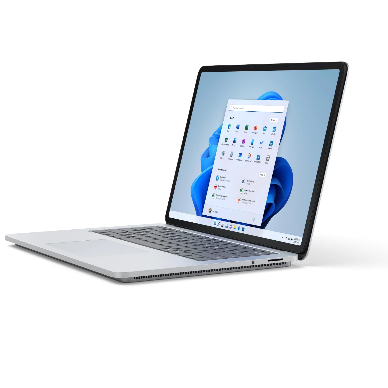 Eavesdropper
22
Attack on IntegrityTampering
Stop the flow of the message
Delay and optionally modify the message
Release the message again
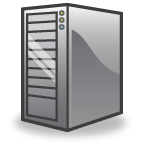 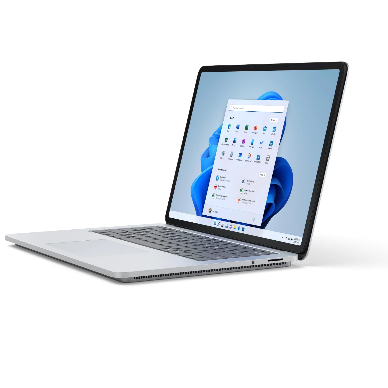 Perpetrator
23
Attack on AuthenticityFabrication
Unauthorized assumption of other’s identity
Generate and distribute objects under identity
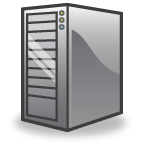 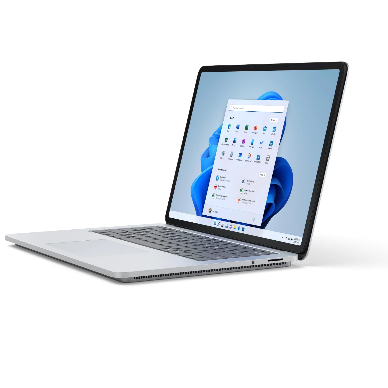 Masquerader
24
Attack on Availability Denial of Service
Destroy hardware (cutting fiber) or software 
Modify software in a subtle way
Corrupt packets in transit







Blatant denial of service (DoS): 
Crashing the server
Overwhelm the server (use up its resource)
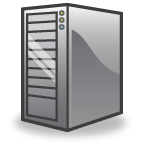 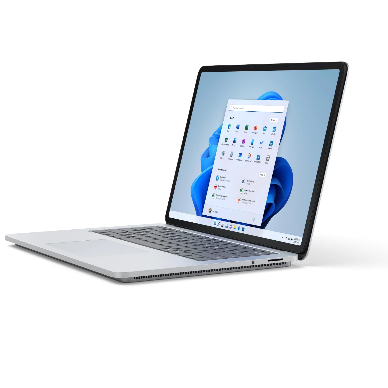 25
Denial of Service (DoS)
26
DoSVia Resource Exhaustion
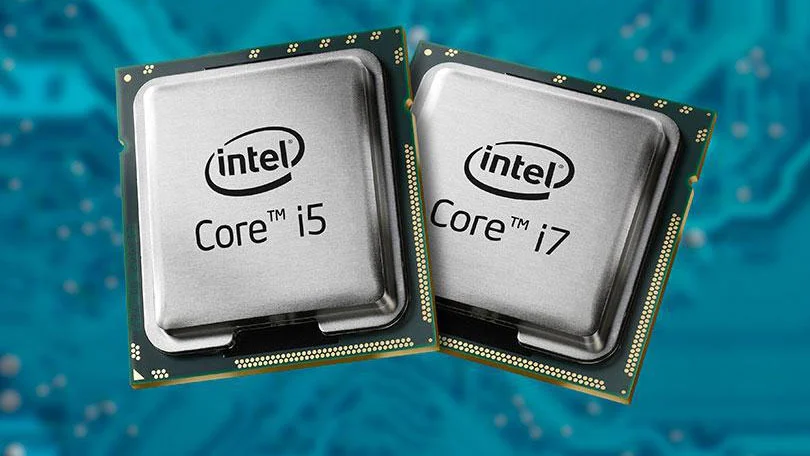 CPU
Bandwidth
Memory
E.g., TCP connections require state
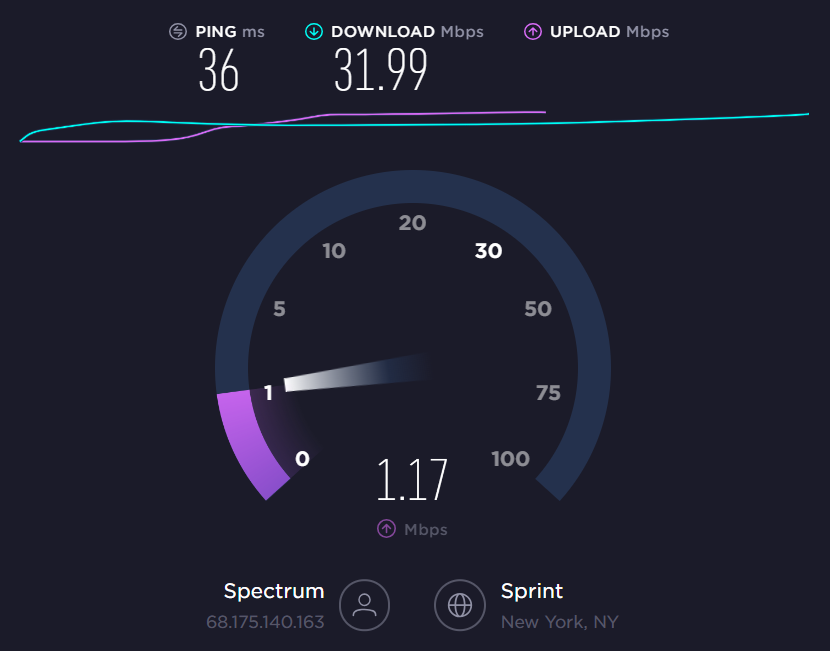 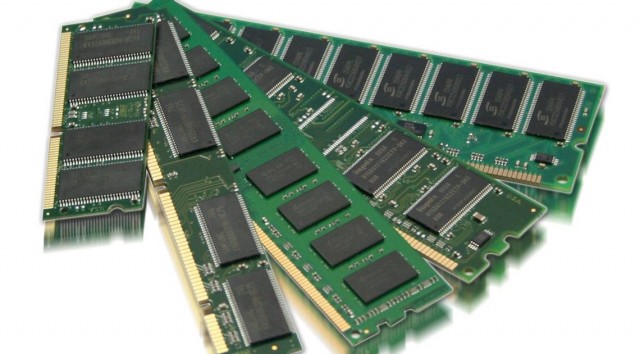 27
DoS Attacks
Goal: take large site offline by overwhelming it with network traffic such that they can’t process real requests

How: find mechanism where attacker doesn’t have to spend a lot of effort, but requests are difficult/expensive for victim to process
28
DoSPossible at Every Layer!
Link Layer: send too much traffic for switches/routers to handle 

TCP/UDP: require servers to maintain large number of concurrent connections or state 

Application Layer: require servers to perform expensive queries or cryptographic operations
29
[Speaker Notes: Any example for link later?! 

ARP]
TCP Handshake
C
S
SYNC
Listening
Store data
SYNS, ACKC
Wait
ACKS
Connected
TCB (transmission control block) contains information about the connection state per connection
30
[Speaker Notes: End-host stores all flow state.
For TCP this is done per connection using a TCB (transmission control block)]
Example: SYN Flooding
C
S
SYNC1
Listening
Single machine:
SYN packets with random source IP addr
Fills up backlog queue
No further connection possible!
SYNC2
Store data
SYNC3
SYNC4
SYNC5
How to resolve that?!
31
Core Problem
Problem: server commits resources (memory) before confirming identify of client (when client responds)

Bad Solution: 
Increase backlog queue size 
Decrease timeout

Real Solution: Avoid state until 3-way handshake completes! 

A useful strategy to remember!
32
Protection against SYN AttacksBernstein, Schenk’1996
Don't create the TCB until the ACK comes back!
Use SYN Cookies
Make a one-way hash of the incoming information!

Client sends SYN
Server responds to Client with SYN-ACK cookie
sqn = f(src addr, src port, dest addr, dest port, key, rand(time))
Server does not save state
Honest client responds with ACK(sqn)
Server checks response 
If matches SYN-ACK, establishes connection and allocates space
See if it is enabled on your system! 				sysctl net.ipv4.tcp_syncookies
33
[Speaker Notes: “… To prevent ACK floods, create the outgoing sequence number as a one-way hash of the incoming information (IP addresses, port number, and sequence number), followed by a secret key, followed by a counter that changes every minute. When the handshake comes back, compute the same hash using the last few counters, and throw away the packet if it doesn't match one of the results. Otherwise, set up the TCB, if it doesn't already exist. Now, if someone can't see your outgoing packets, he'll have only a one-in-a-billion chance of creating a false connection. Surely he doesn't have enough bandwidth to sustain a denial-of-service attack this way…” D.J. Bernstein

https://cr.yp.to/syncookies.html]
DoSAnother Example
Congestion control DoS attack!





Generate TCP flow to force target to repeatedly enter retransmission timeout state
Difficult to detect because packet rate is low
Congestion
Congestion
Congestion
RTO
2*RTO
34
Amplification Attacks
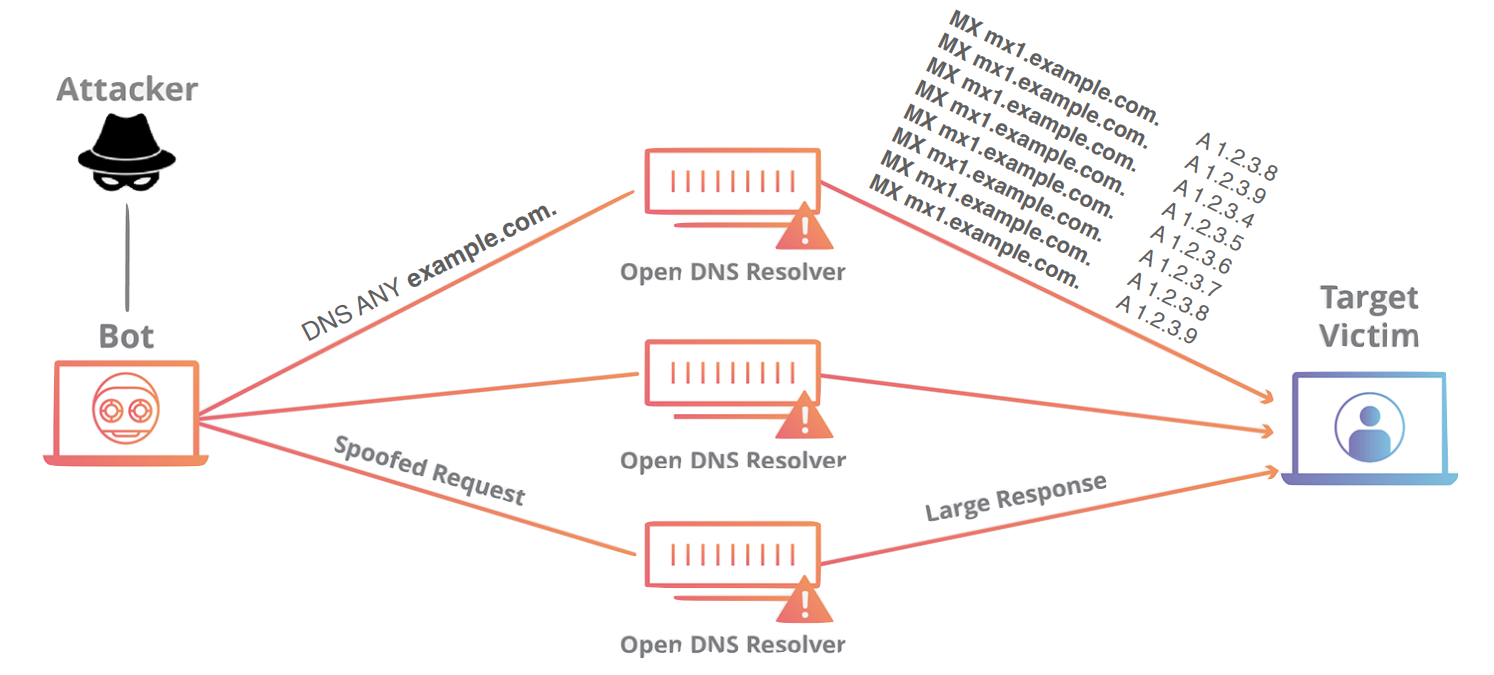 35
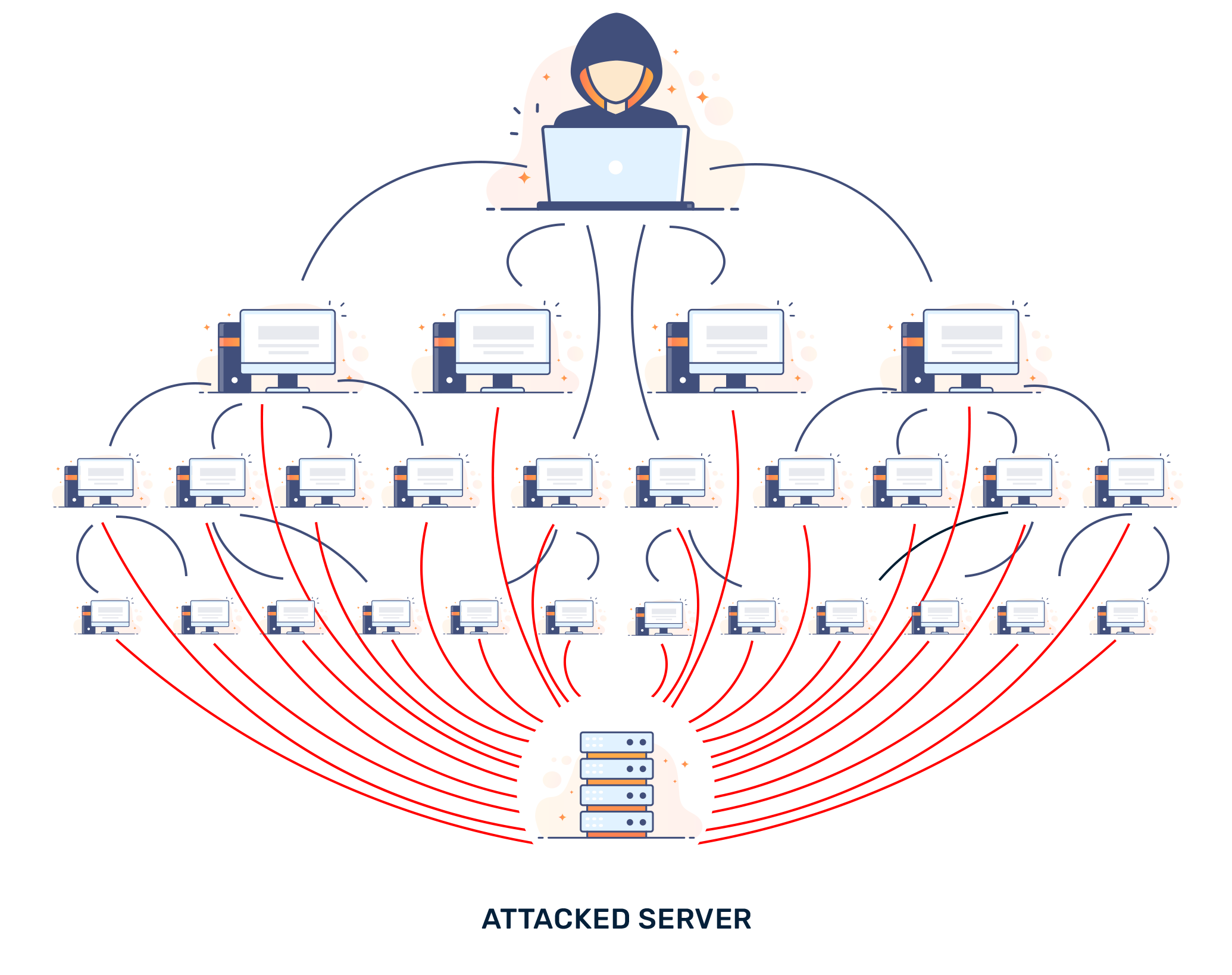 Distributed DoS (DDoS)Another form of Amplification
Bot-networks of 80k to 100k have been seen in the wild
36
Amplification AttacksA simple example!
TCP SYN-ACK amplification!

Attacker pretends to be from the target’s network IP address 
Sends SYN packet to a preselected reflection IP addresses or services

Now, lots of SYN-ACK packet go toward the target network!

Target hosts unaware of these connections, drop the SYN-ACKs
But the retransmission of the SYN-ACKs continuous!
37
Common UDP Amplifiers
DNS: ANY query returns all records server has about a domain 

NTP: MONLIST (a debugging command!) returns list of last 600 clients who asked for the time recently 

Only works if you can receive a big response by sending a single packet 
otherwise spoofing doesn’t help you!
DNS: Domain Name Server
NTP: Network Time Protocol
38
Amplification Attacks
2013: DDoS attack generated 300 Gbps (DNS) 
31,000 misconfigured open resolvers, each at 10 Mbps
Source: 3 networks that allowed IP spoofing

2014: 400 Gbps DDoS attacked used 4500 NTP servers
39
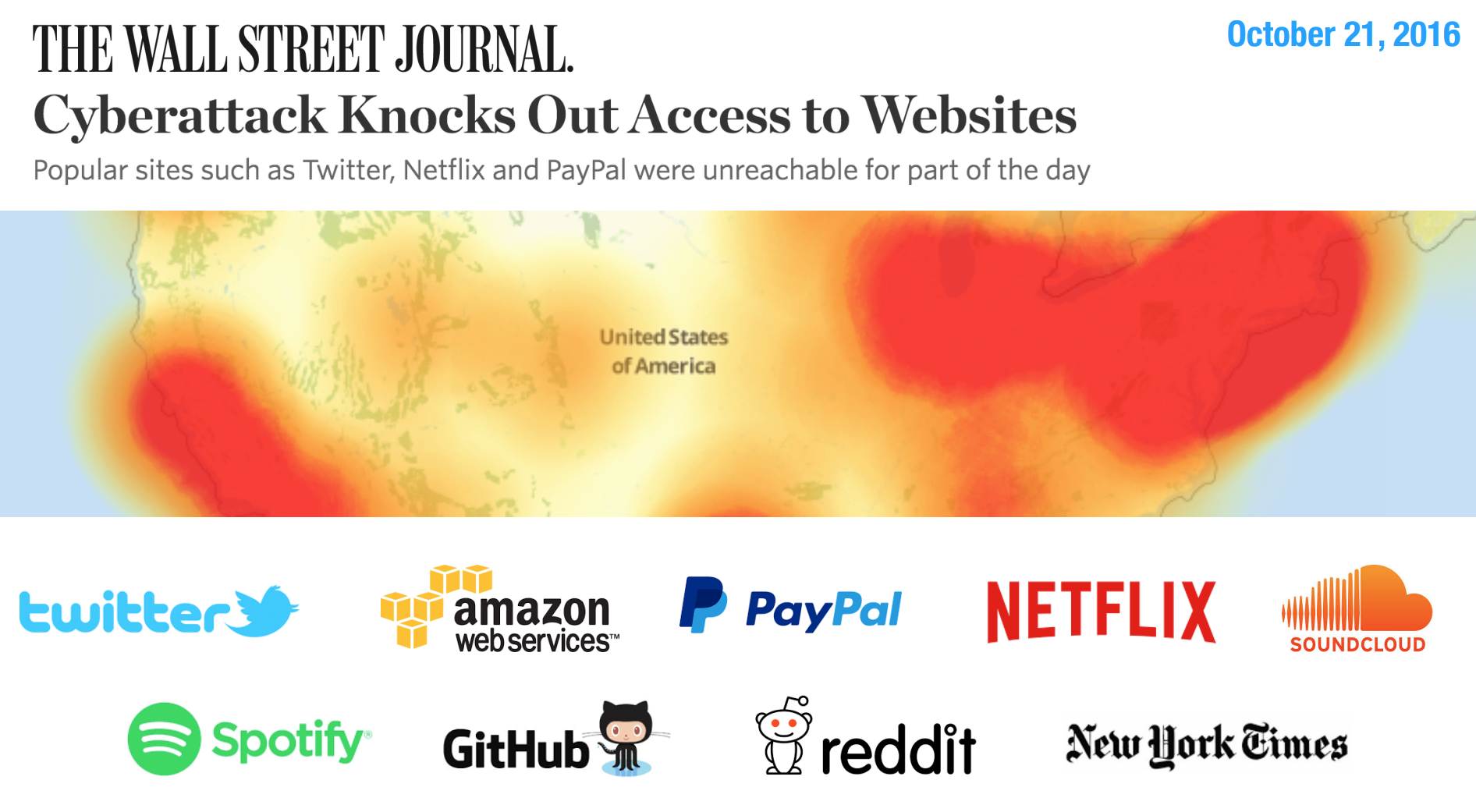 40
https://www.wsj.com/articles/denial-of-service-web-attack-affects-amazon-twitter-others-1477056080
Cause:DNS Amplification Attack
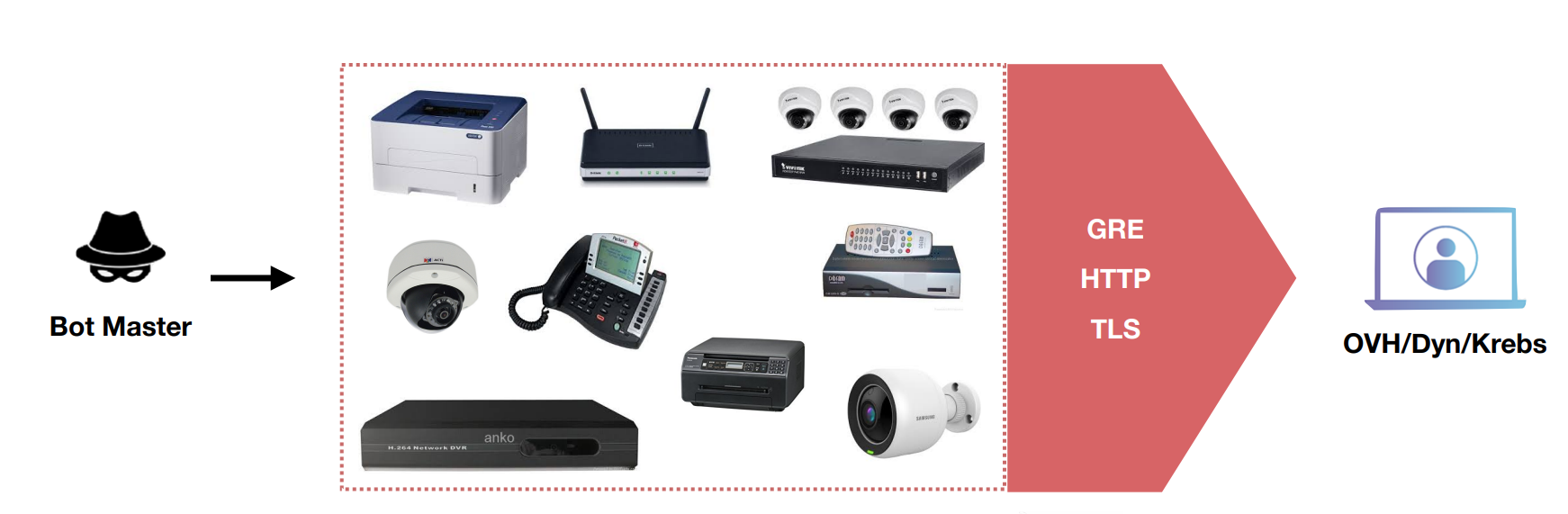 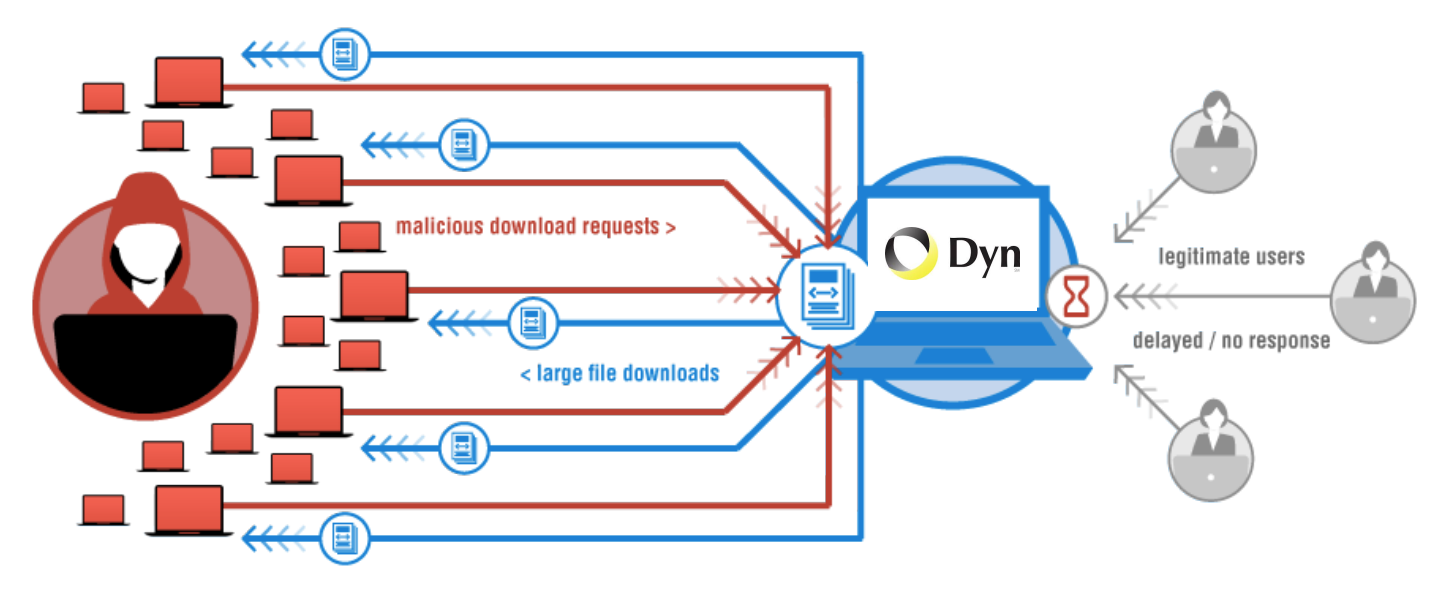 A Botnet of IoT Devices
Attack came from “tens of millions” of addresses on infected machines (with Mirai malware)
Caused an attack with a magnitude of 1.2 Tbps!
41
Amplification AttacksMemcached
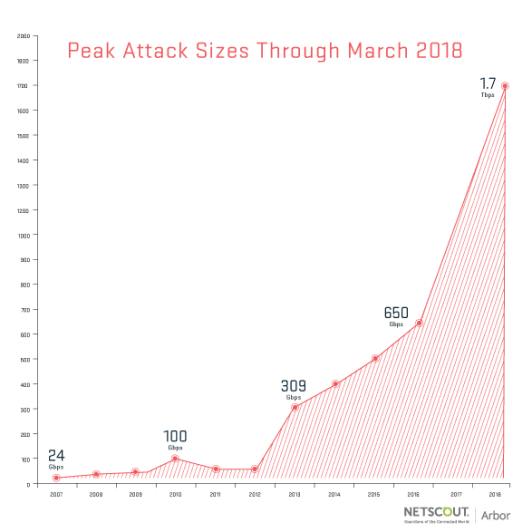 Record of amplification!
1.7 Tbps amplification attack

An amplification by a factor of 51,000 using thousands of misconfigured Memcached servers exposed on the Internet
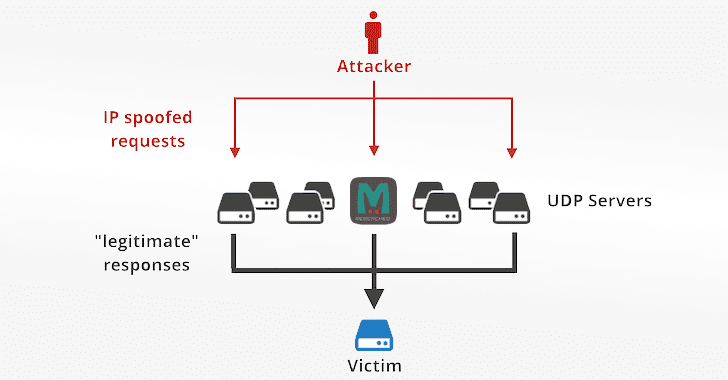 42
[Speaker Notes: “memcached is a high-performance, distributed memory object caching system, generic in nature, but originally intended for use in speeding up dynamic web applications by alleviating database load.“

You can think of it as a short-term memory for your applications.]
Moving Up Stack: GET Floods
Command bot army to: 
Complete real TCP connection
Complete TLS Handshake
GET large image or other content 

Will bypass flood protections…. but attacker can no longer use random source IPs 

Victim site can block or rate limit bots
43
Reconnaissance
To attack a victim, first discover available resources
Many commonly used reconnaissance techniques
Port scanning
Host/application fingerprinting
Traceroute
DNS (reverse DNS scanning, Zone transfer)
SNMP
These are meant for use by admins to diagnose network problems!
Trade-off between the ability to diagnose a network and reveal security sensitive information
44
[Speaker Notes: For host/application fingerprinting, mention SYN fingerprinting]
Anecdotes …
Large bot networks exist that scan the Internet daily looking for vulnerable hosts
Old worms still endemic on Internet
Seem to come and go in mass
Surreptitious scanning effort?
45
[Speaker Notes: Ssh trolling]
Network Defenses
46
Assume network is malicious!
The network is out to get you!

Solution: Always use TLS if you want any protection against large-scale eavesdropping (e.g., intelligence agencies), or guarantee that data hasn’t been modified or corrupted by an on-path attacker

Note! HTTPS and TLS aren’t just for sensitive material! There have been attacks where malicious Javascript or malware is injected into websites. 
E.g., 1.35 Tbps attack against Github
HTTP
Transport Layer Security
TCP
47
HTTPS
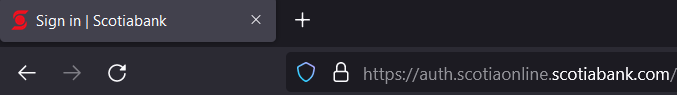 What is that lock?
Securely binds domain name to public key (PK)
If PK is authenticated, then any message signed by that PK cannot be forged by non-authorized party
48
PK Certificate
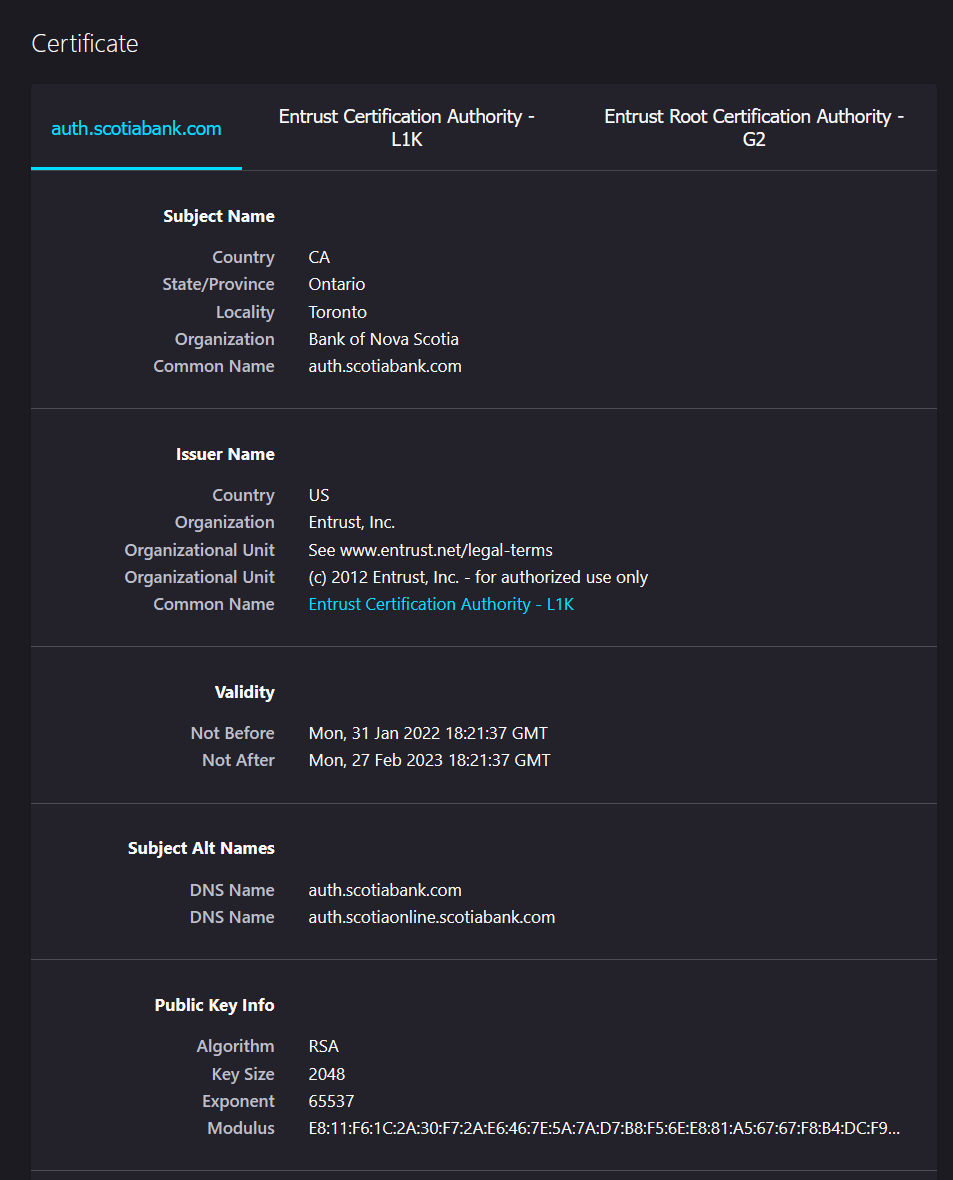 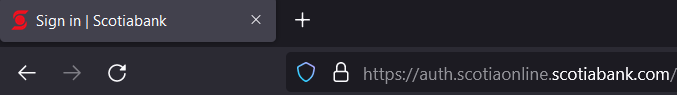 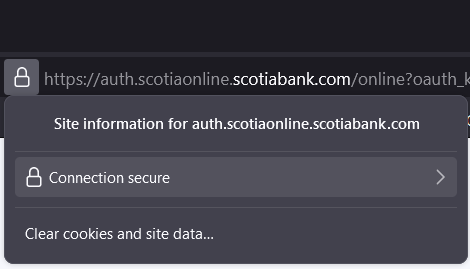 49
Building a network protocol
Don’t build network proto from scratch 
Never roll your own crypto
Many opportunities to mess up parsing network packets 

gRPC: http2 + TLS 1.3 RPC framework
Safe parsing in 11 languages 
Efficient 
Streaming/Sync/Async 
TLS-based authentication 

Or, REST on top of HTTP/2 + TLS 1.3
50
Port Scanning
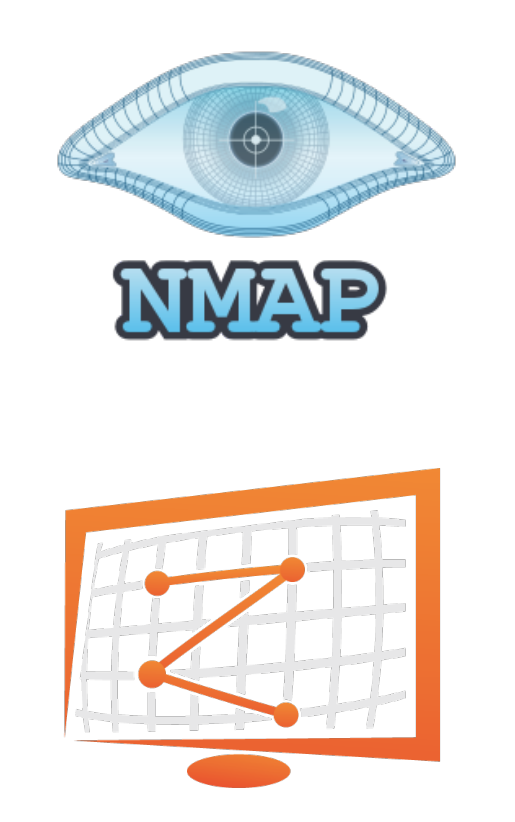 Send a SYN or application-specific UDP packet to a port to see if any service is listening

Vertical Scan: Try large number of ports on a single host. Typically use Nmap. 

Horizontal Scan: Try a single port on a large number of hosts. Typically ZMap
51
Firewalls
Keep out unwanted traffic

Can be done in the network (e.g., network perimeter) or at the host

Many mechanisms
Packet filters (discussed last time)
Stateful packet filters (discussed last time)
Proxies, gateways
52
Stateful Packet Filter
Idea: Only allow traffic initiated by client
For each flow request (e.g., SYN or DNS req) keep a little state
Ensure packets received from Internet belong to an existing flow
To be effective must keep around sequence numbers per flow
53
Proxies
Want to look “deeper” into packets
Application type
Content
Full TCP termination in the network
Often done transparently (e.g., HTTP proxies)
Allows access to objects passed over network
E.g., files, streams etc.
Can do lots of other fun things
E.g., content caching

Proxies duplicate per-flow state held by clients
How does this break end-to-end semantics of TCP?
E.g., what if proxy crashes right after reading from client? 
lost data!
54
Intrusion Detection Systems (IDS)
Software/device to monitor network traffic for attacks or policy violations 
Violations are reported to a central security information and event management (SIEM) system where analysts can later investigate 

Signature Detection: maintains long list of traffic patterns (rules) associated with attacks 
Anomaly Detection: attempts to learn normal behavior and report deviations
55
Open Source IDS
Three Major Open Source IDS (and lots of commercial products)


Snort
Zeek
Suricata
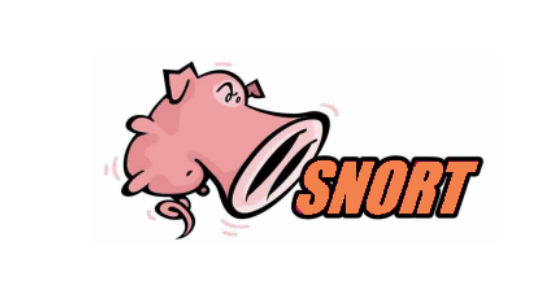 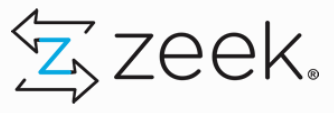 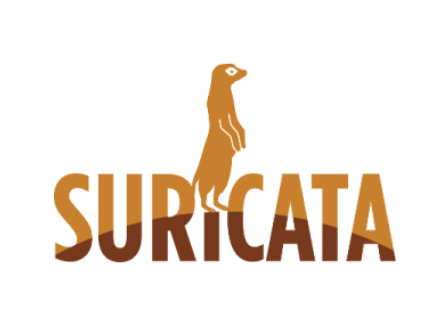 56
Virtual Private Networks (VPNs)
Several VPN protocols exist (PPTP, L2TP, IPsec, OpenVPN) 
Most popular is IPsec. 
General IP Security framework
Allows one to provide Access control, integrity, authentication, originality, and confidentiality
Applicable to different settings
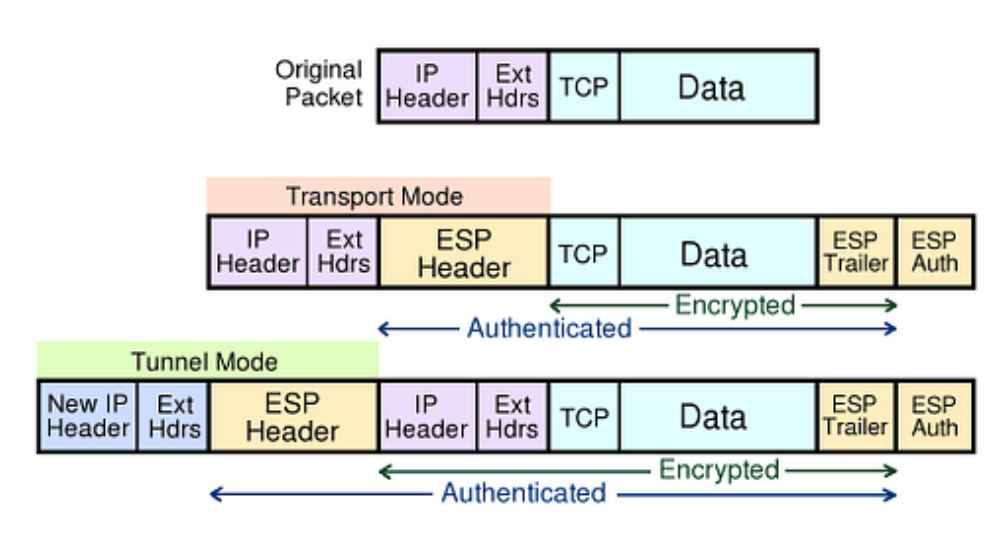 ESP: Encapsulating Secure Payload Protocol
57
Cisco AnyConnect
UofT and many other organizations use Cisco AnyConnect 

Encapsulates traffic in TLS! 
Initial handshake uses normal TCP-based TLS for initial handshake and then DTLS (UDP-based TLS) to transport data
58
Gooey Middle
VPNs support the idea of having a secure internal network and untrusted public Internet. 

Attacker has a ton of access once the network perimeter is breached. 

Internal networks aren’t that secure. Computers are compromised all the time and attackers have free rein.
59
Zero Trust Security (BeyondCorp)
Google: assume internal network is also out to get you. 

Remove privileged intranet and put all corporate applications on the Internet. 
Access depends solely on device and user credentials, regardless of a user’s network location 

Protect applications, not the network

Enable secure remote work without the need for a traditional VPN
60
Wrapping Up
Internet not designed for security!

Many, many attacks
Defense is difficult
Attackers are smart; Broken network aids them!

Retrofitting solutions often break original design principles
Some of these solutions work, some of the time
Some make the network inflexible, brittle

Time for new designs/principles?
61